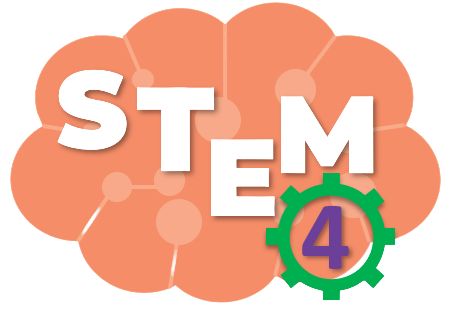 KHOA HỌC LỚP 4
[Speaker Notes: GV cho HS cùng hát, múa]
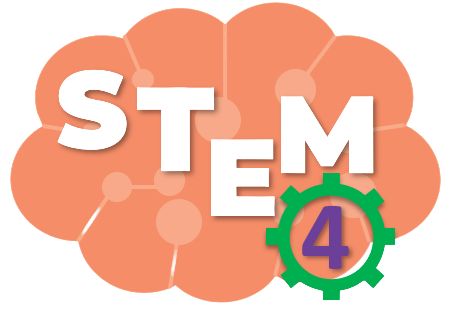 KHỞI ĐỘNG TIẾT HỌC
CÙNG VẬN ĐỘNG NÀO!
[Speaker Notes: GV cho HS cùng hát, múa]
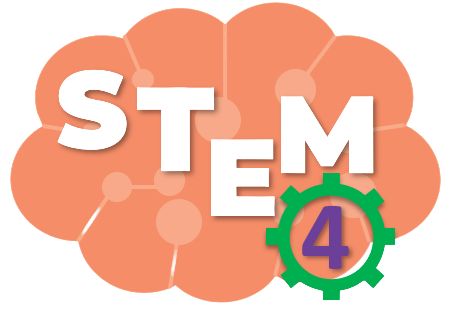 BÀI 24
CHẾ ĐỘ
ĂN UỐNG
CÂN BẰNG
Tiết 3
Tiết 1
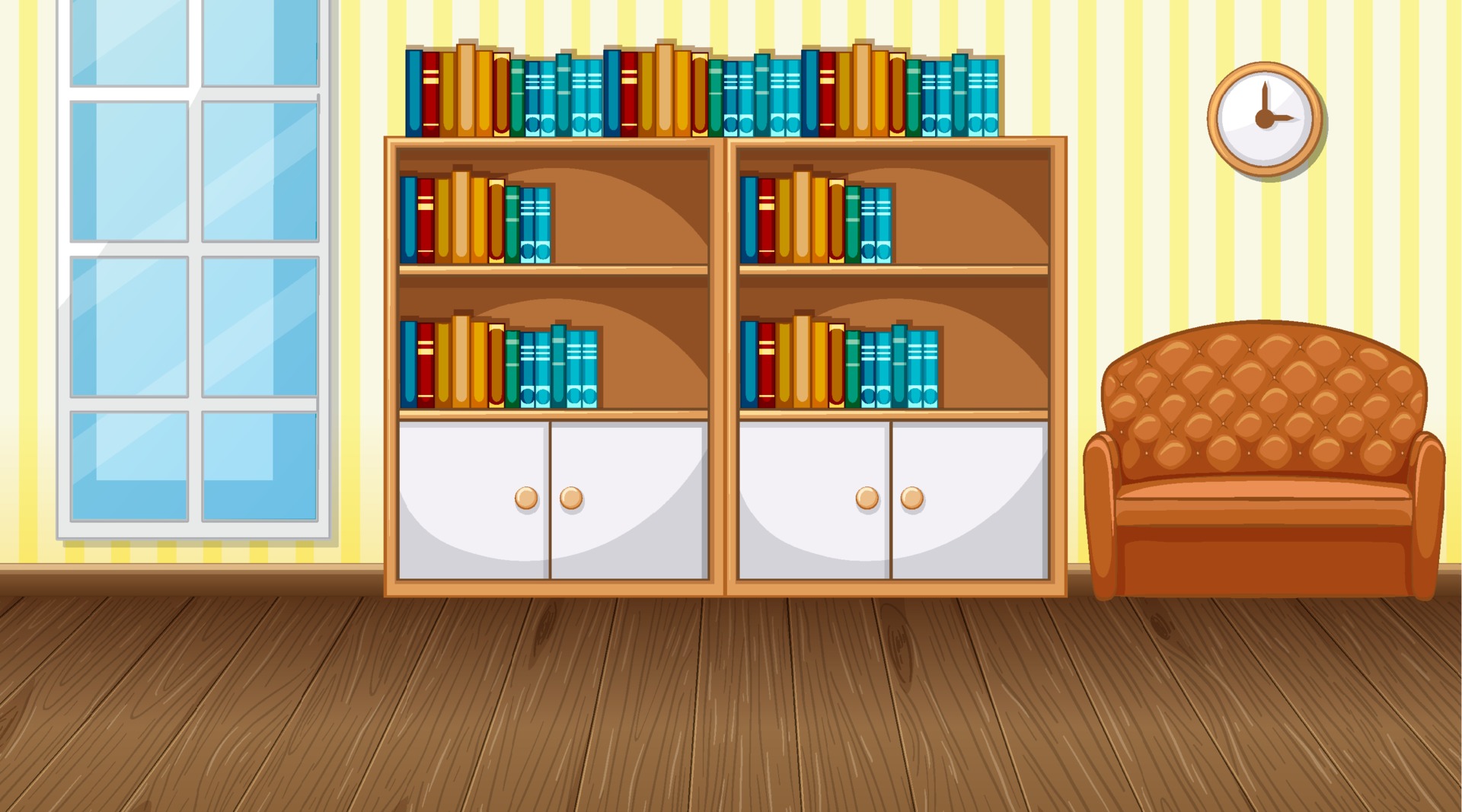 Thế nào là một bữa ăn cân đối và lành mạnh?
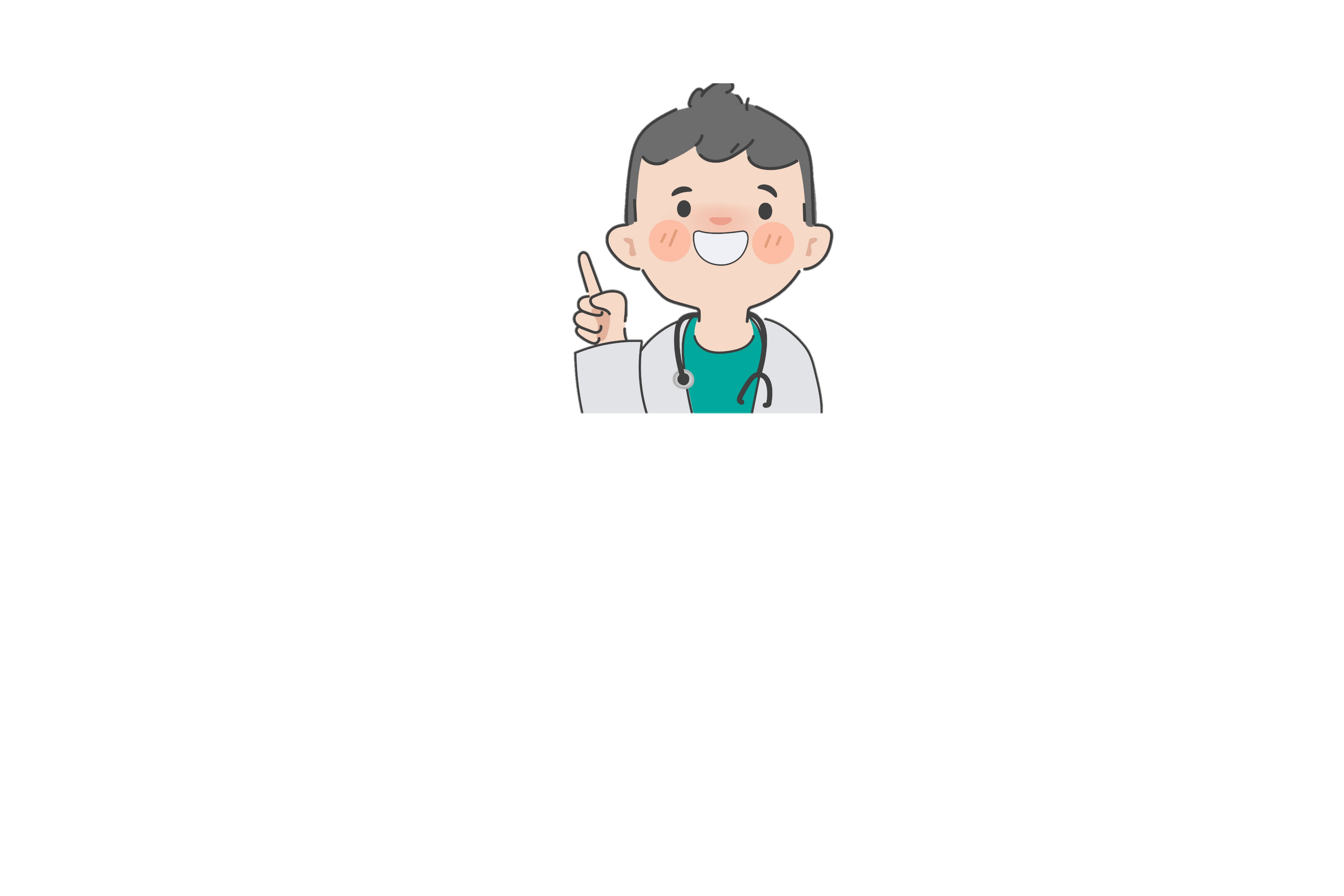 Dựa vào đâu người ta xây dựng một chế độ ăn uống cân bằng?
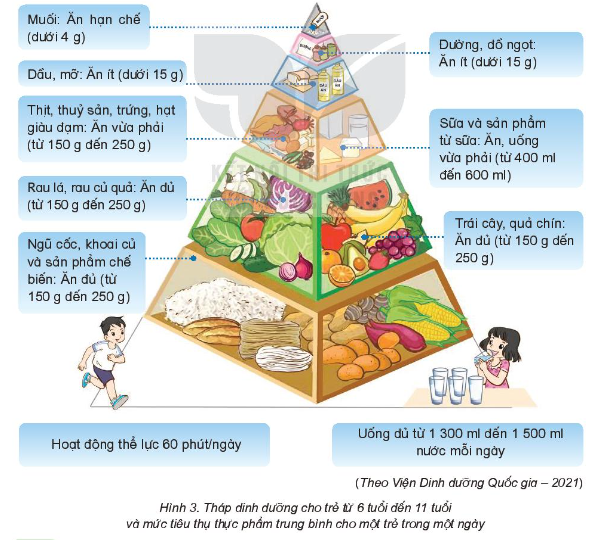 PHIẾU HỌC TẬP 1
Liệt kê các thức ăn, đồ uống em đã ăn trong hai ngày gần đây ở nhà
Các bữa ăn trong hai ngày đã cân bằng, lành mạnh chưa? Vì sao?
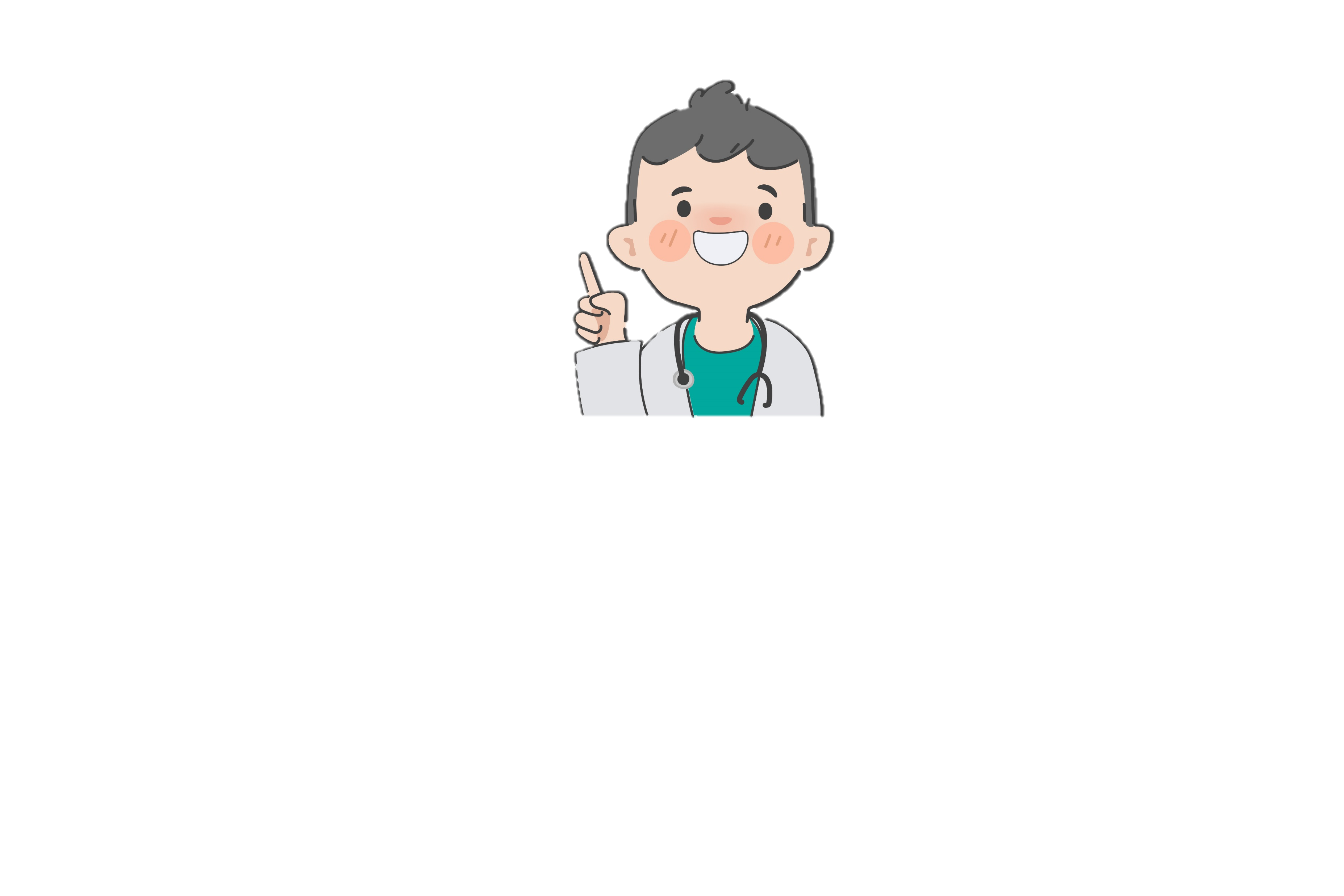 Em cần thay đổi điều gì về thói quen ăn uống để các bữa ăn cân bằng lành mạnh và có lợi cho sức khỏe?
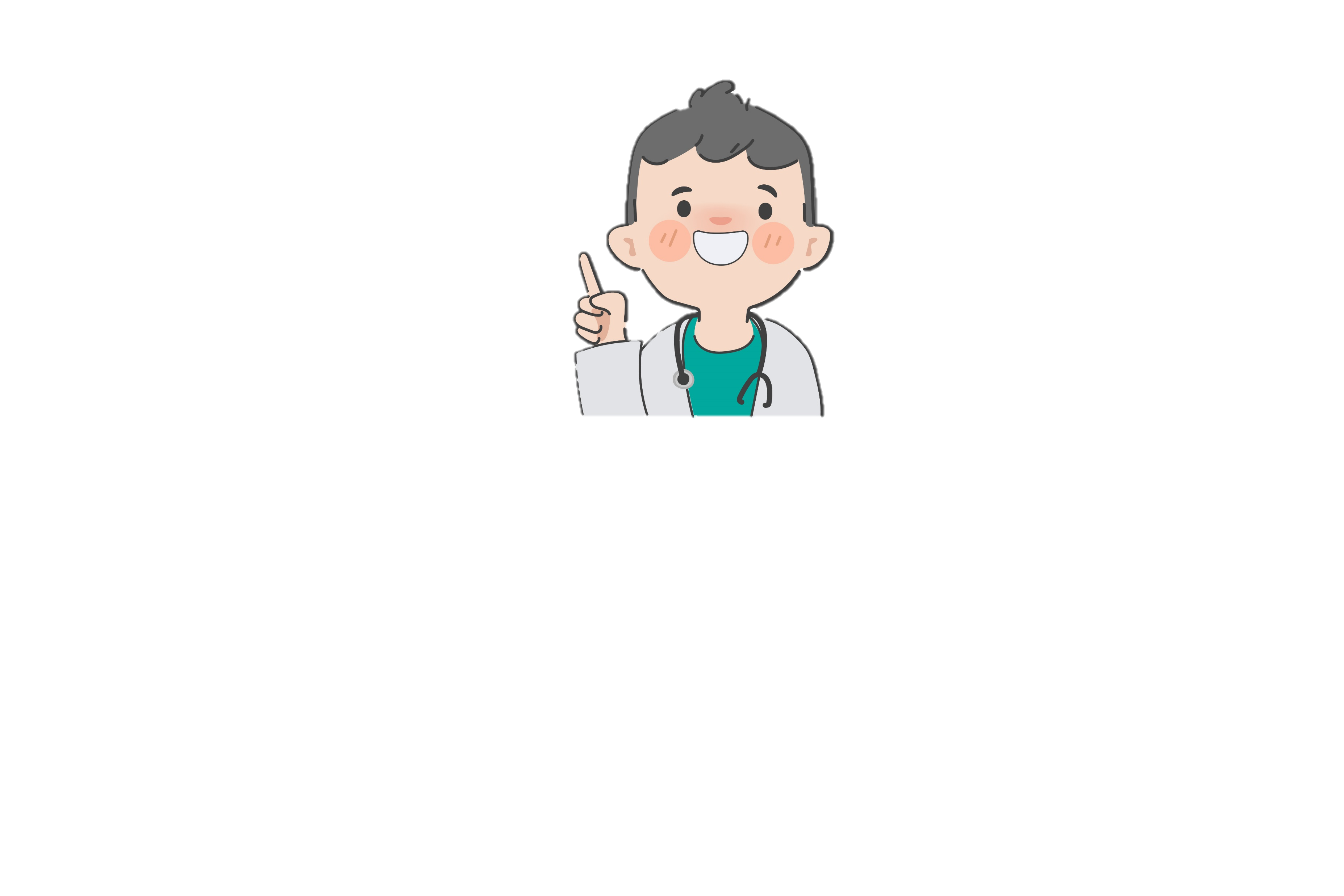 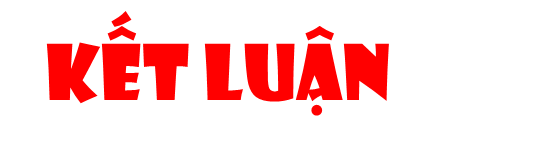 Để đảm bảo chế độ ăn uống cân bằng, lành mạnh em cần:
Ăn đủ bữa và: 
Phối hợp nhiều loại thức ăn.
Ăn nhiều rau xanh, quả chín và uống đủ nước.
Sử dụng hợp lí thức ăn có nguồn gốc động vật và thực vật.
Sử dụng ít muối và đường.
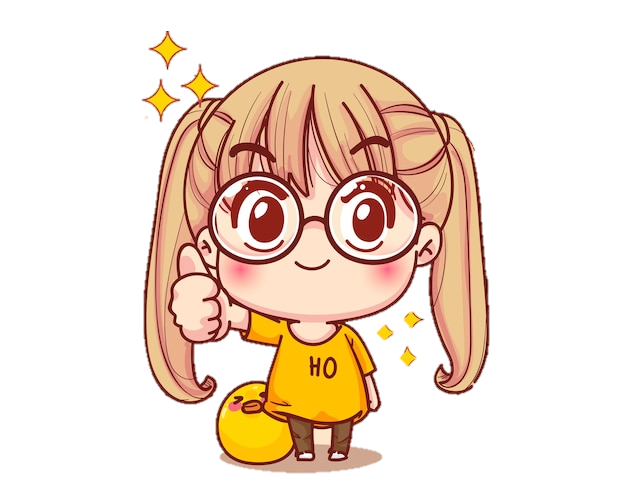 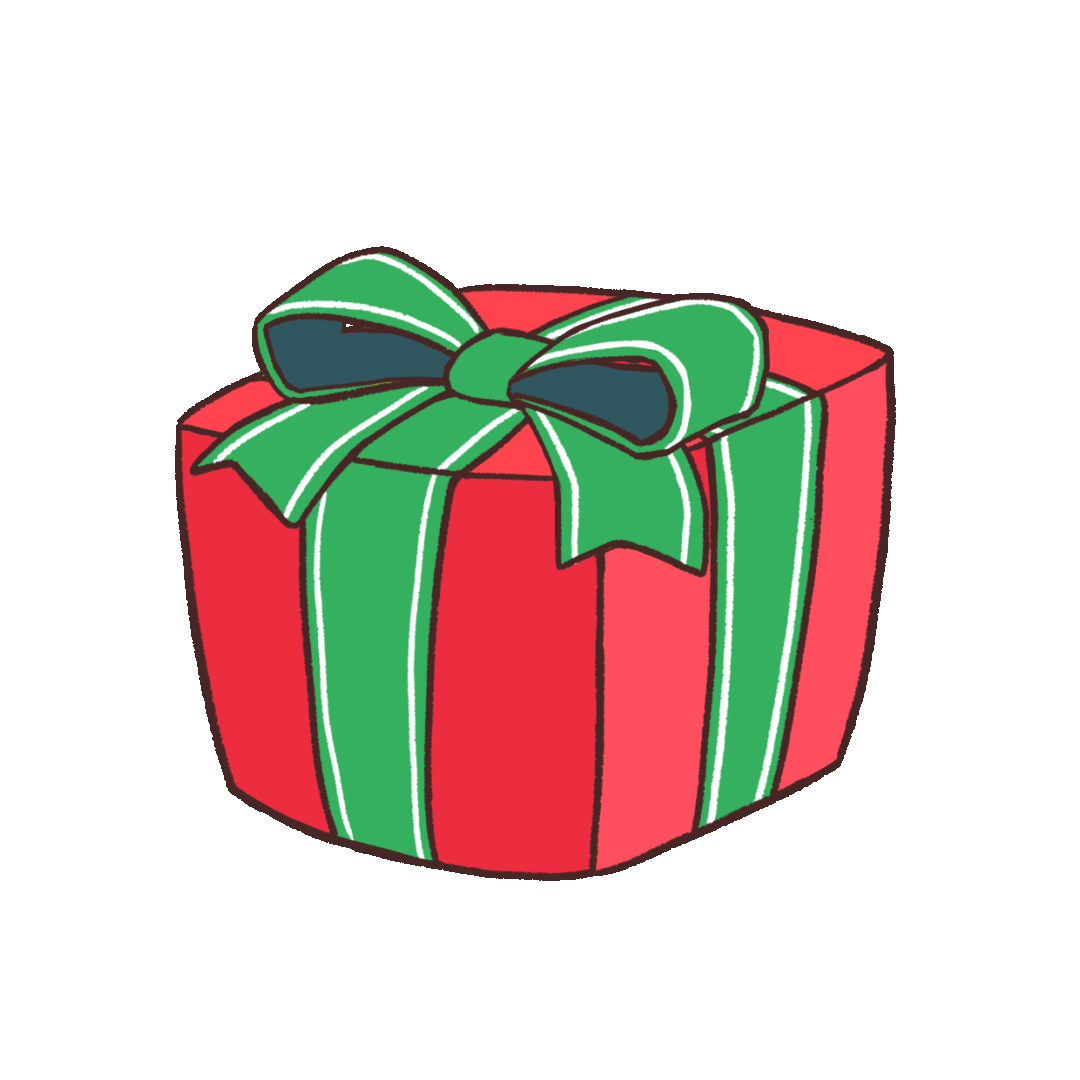 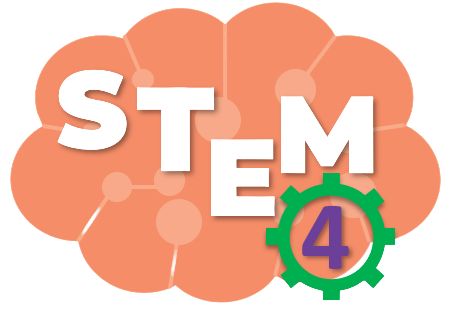 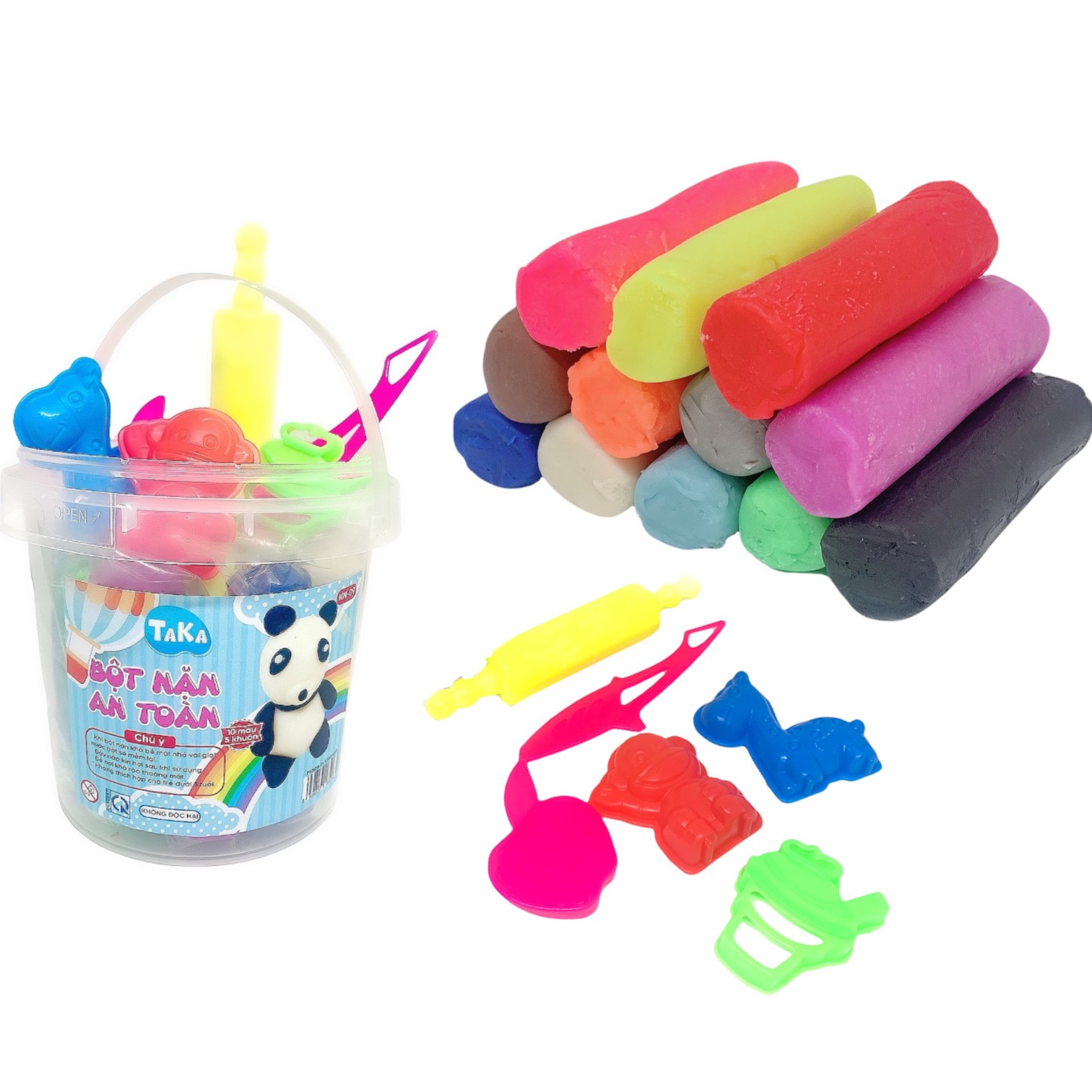 [Speaker Notes: Giao bài tập về nhà cho học sinh, yêu cầu học phân công chuẩn bị nguyên, vật liệu cho buổi học sau.]
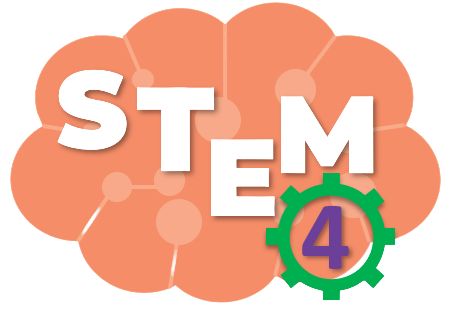 TIÊU CHÍ SẢN PHẨM
 Phù hợp với từng gia đình
 Mô hình cho bữa ăn chính trong ngày
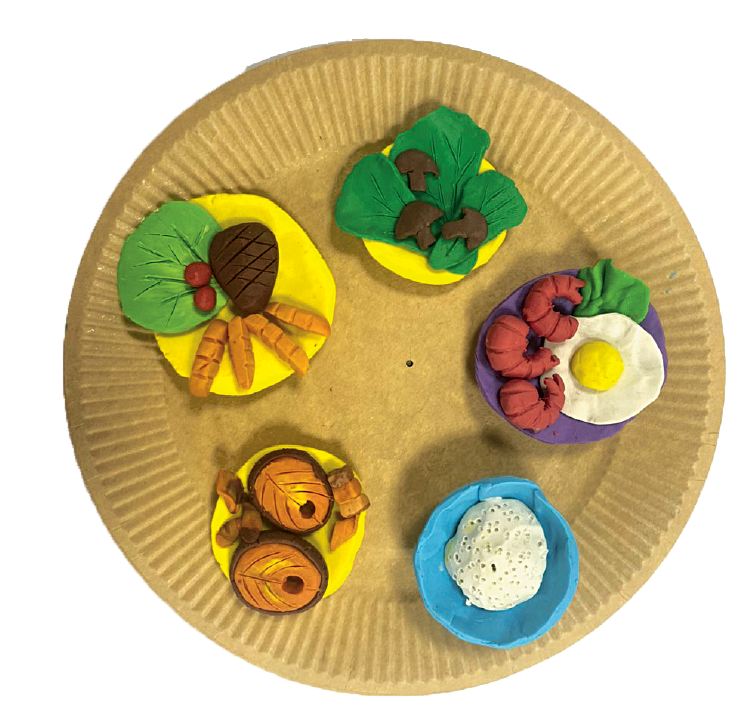  Đảm bảo đủ 5 nhóm thực phẩm theo khuyến cáo của Viện dinh dưỡng Quốc gia.
 Trình bày đẹp
[Speaker Notes: GV nêu yêu cầu sản phẩm]
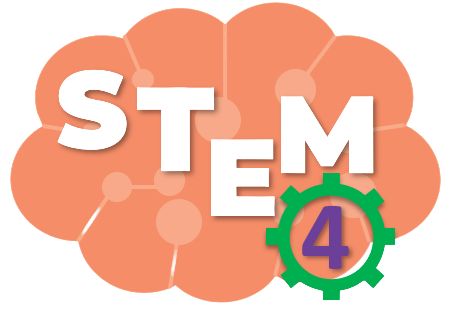 ĐỀ XUẤT Ý TƯỞNG VÀ CÁCH LÀM MÔ HÌNH BỮA ĂN
Thảo luận và chia sẻ ý tưởng lên thực đơn bữa ăn
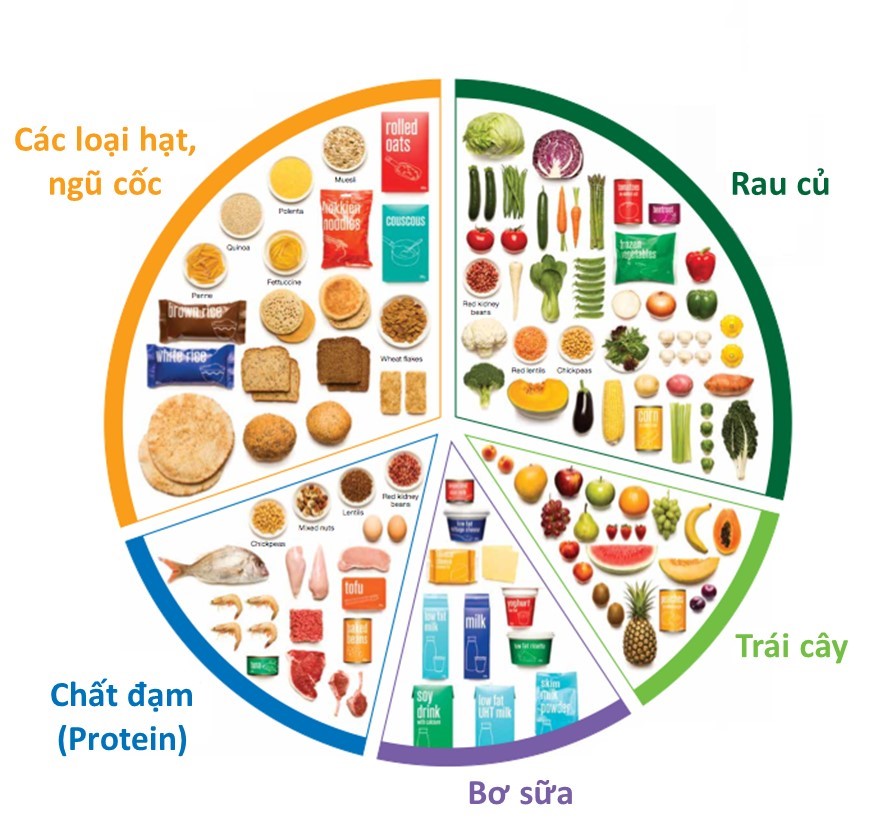 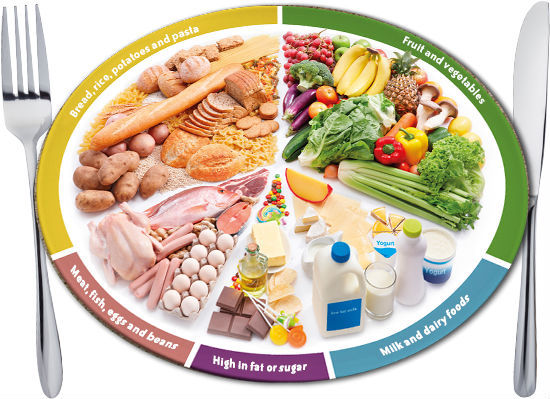 [Speaker Notes: GV cho HS thảo luận nhóm chia sẻ ý tưởng của nhóm, hỗ trợ nếu nhóm gặp khó khăn trong việc thể hiện ý tưởng. GV chiếu tiêu chí sản phẩm và yêu cầu HS dựa vào đó để thảo luận cho sản phẩm của mình]
PHIẾU HỌC TẬP SỐ 2
Nhóm:…………..		Bữa ăn em chọn dành cho … người ăn
[Speaker Notes: GV hướng dẫn HS hoàn thiện phiếu học tập số 4, cho HS các nhóm lên trình bày phiếu học tập]
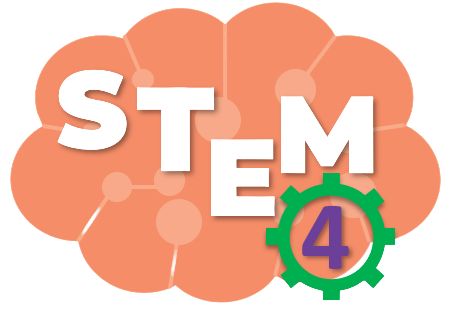 LÀM MÔ HÌNH BỮA ĂN
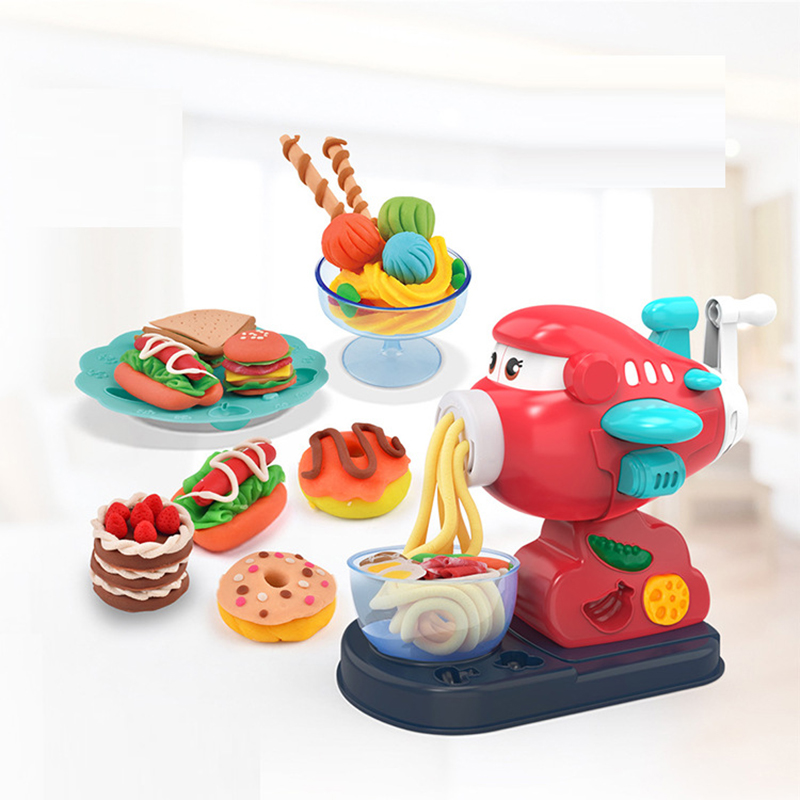 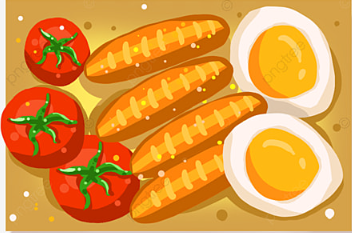 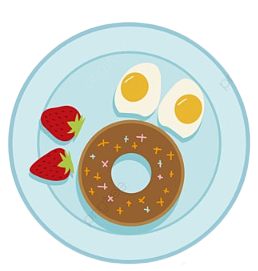 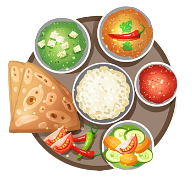 [Speaker Notes: GV cho HS thảo luận nhóm để thống nhất ý tưởng của nhóm, hỗ trợ nếu nhóm gặp khó khăn trong việc thể hiện ý tưởng]
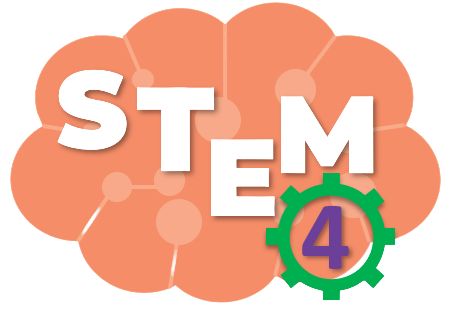 TRƯNG BÀY, GIỚI THIỆU MÔ HÌNH BỮA ĂN
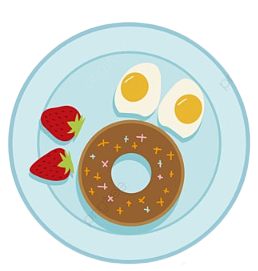 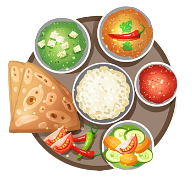 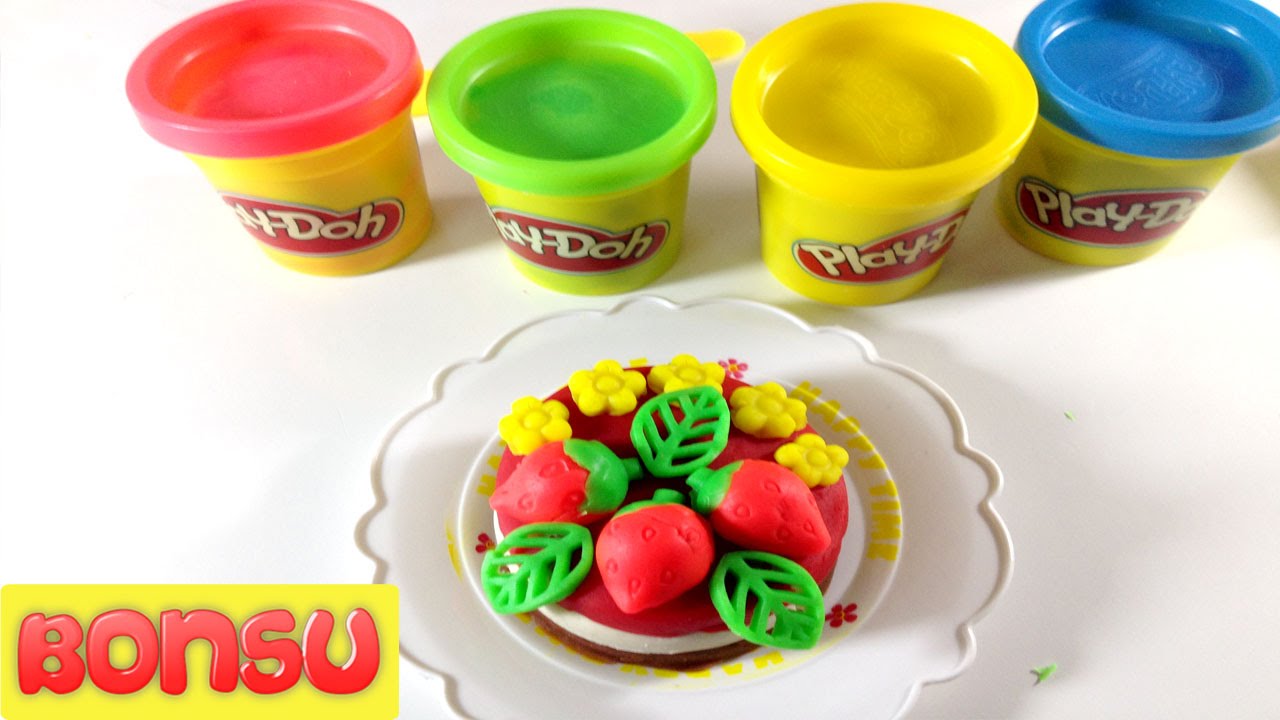 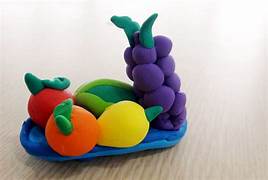 [Speaker Notes: Các nhóm trình bày về sản phẩm của nhóm mình, vật liệu sử dụng, cách làm, công dụng của sản phẩm, khó khăn khi làm sản phẩm, cách khắc phục]
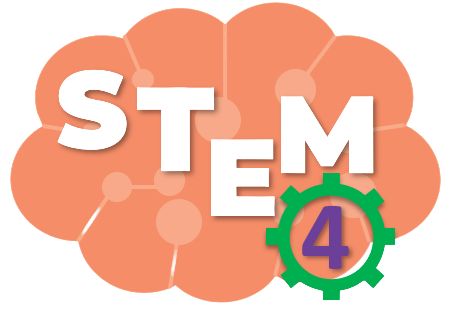 ĐÁNH GIÁ SẢN PHẨM
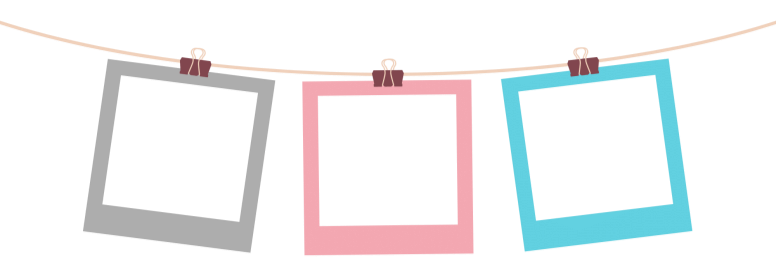 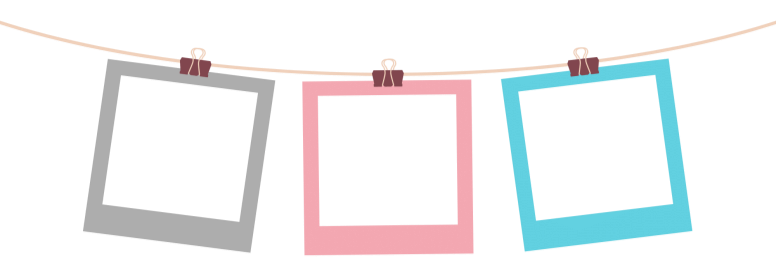 HOA ĐÀO
HẢI ÂU
HOA MAI
BỒ CÂU
HOÀNG YẾN
HOA HỒNG
[Speaker Notes: GV hướng dẫn HS đánh giá theo từng tiêu chí bằng hình dán. Có thể tặng thêm hình dán cho điểm sáng tạo, làm nhanh, đẹp]
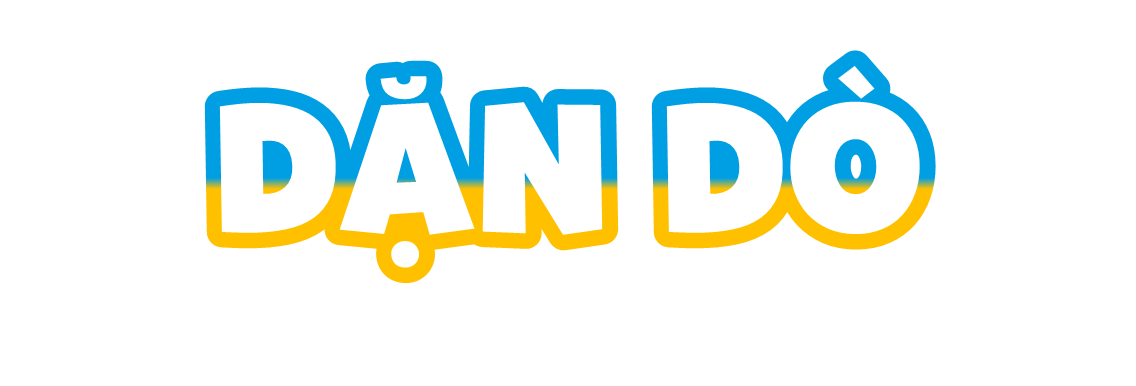 Về nhà: thực hiện chế độ ăn uống cân bằng, lành mạnh.
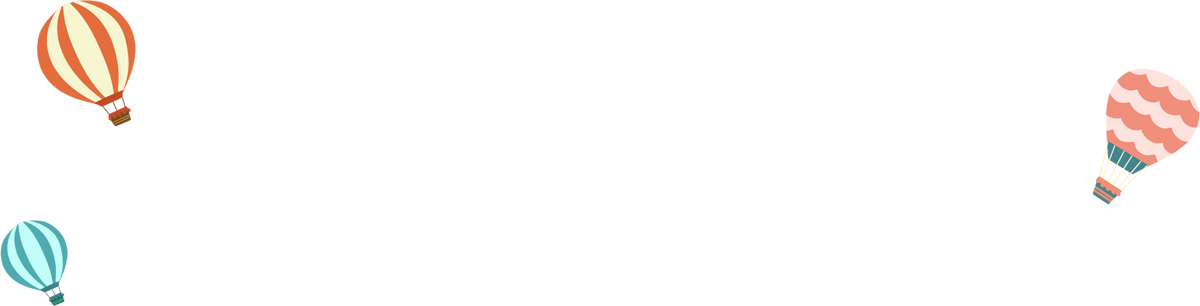 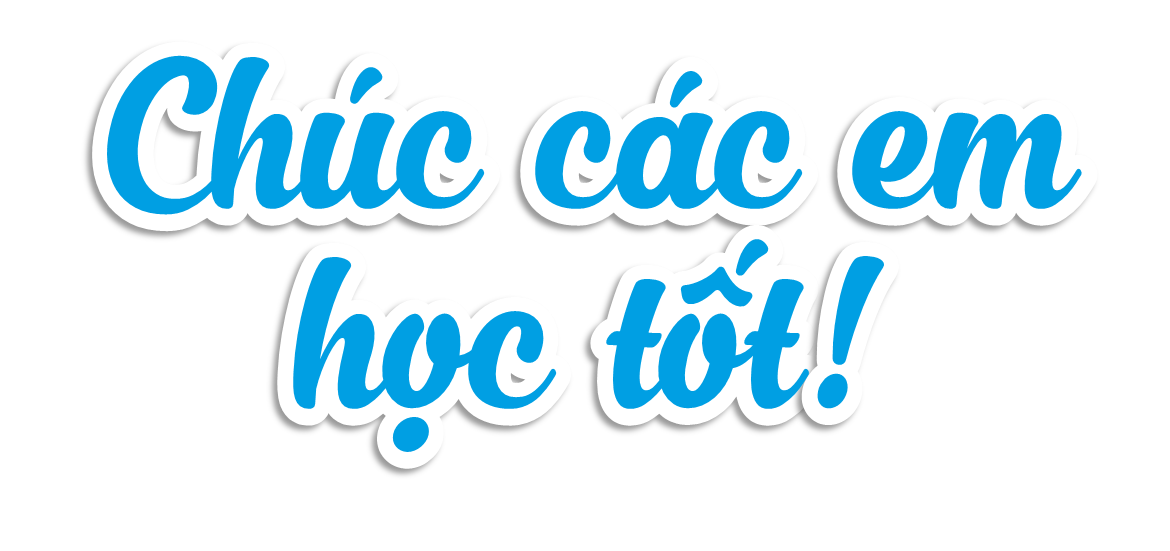 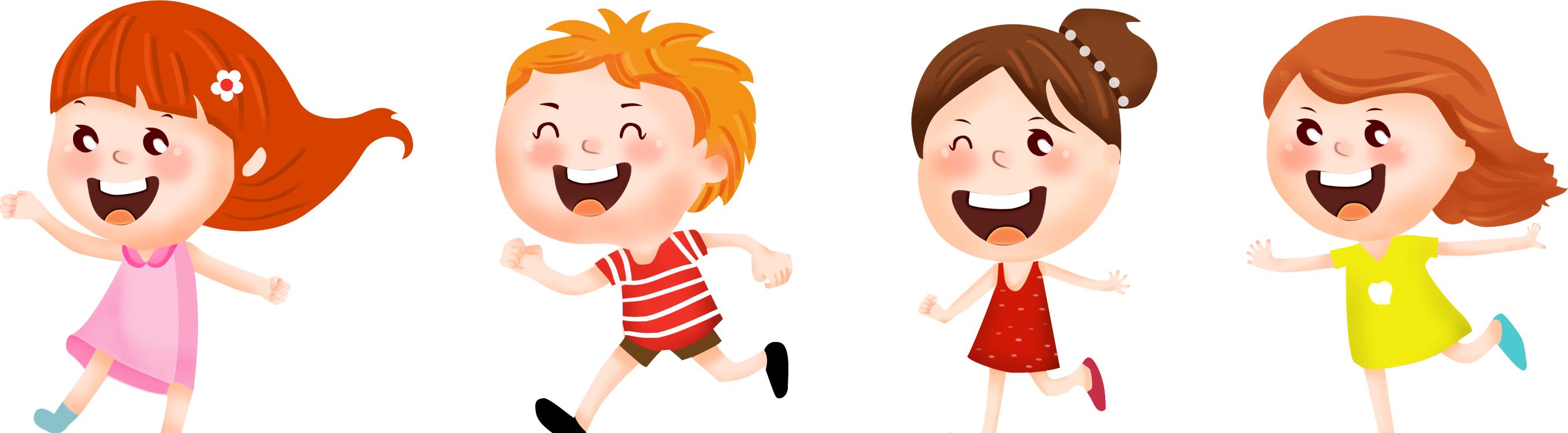 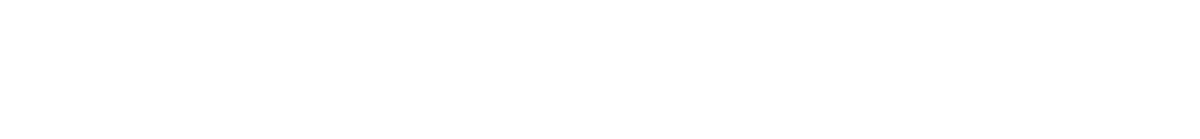